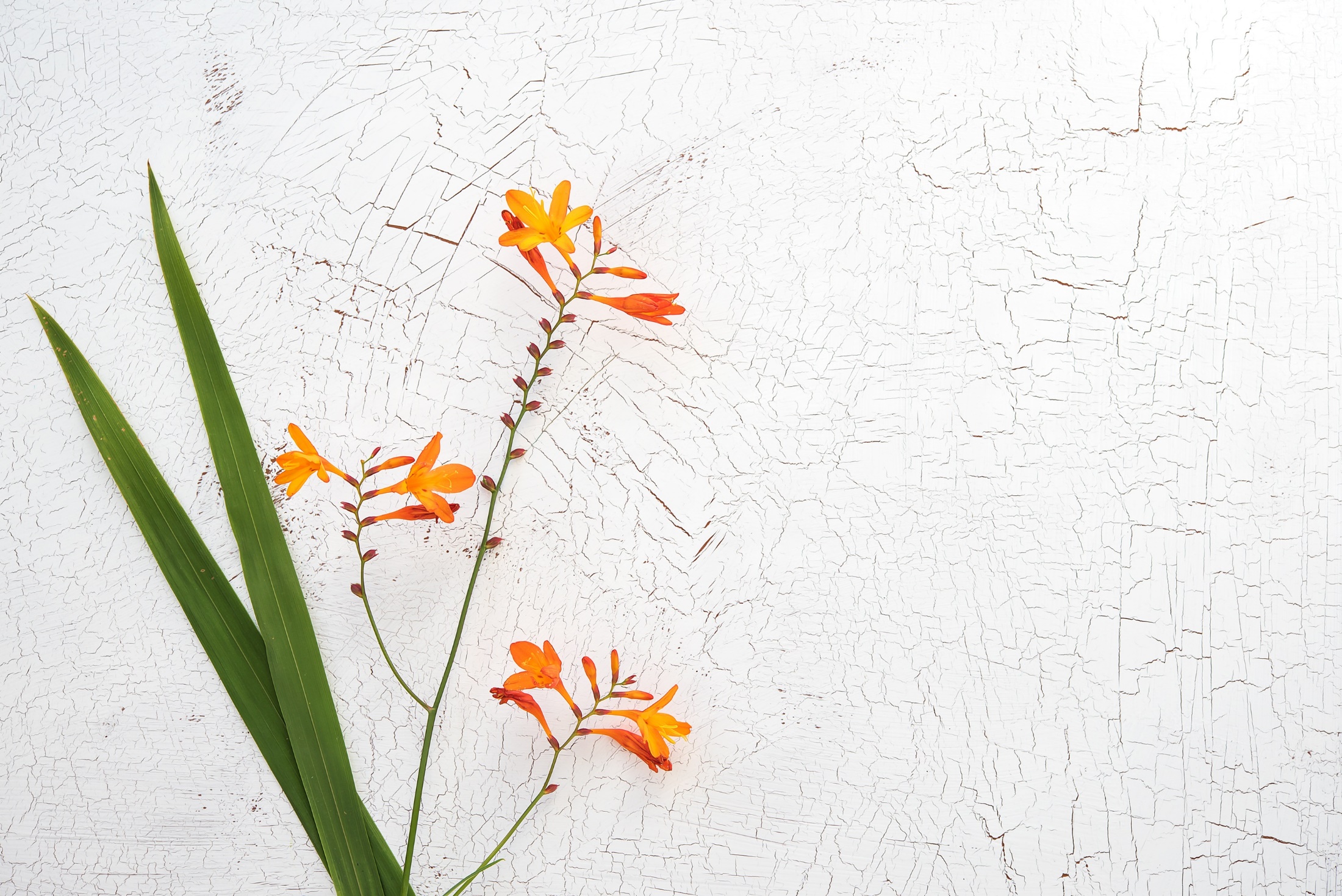 清新文艺商业汇报模板
简约商业创业计划书
创作者：xiazaii
THE PROFESSIONL POWERPOINT TEMPLATE
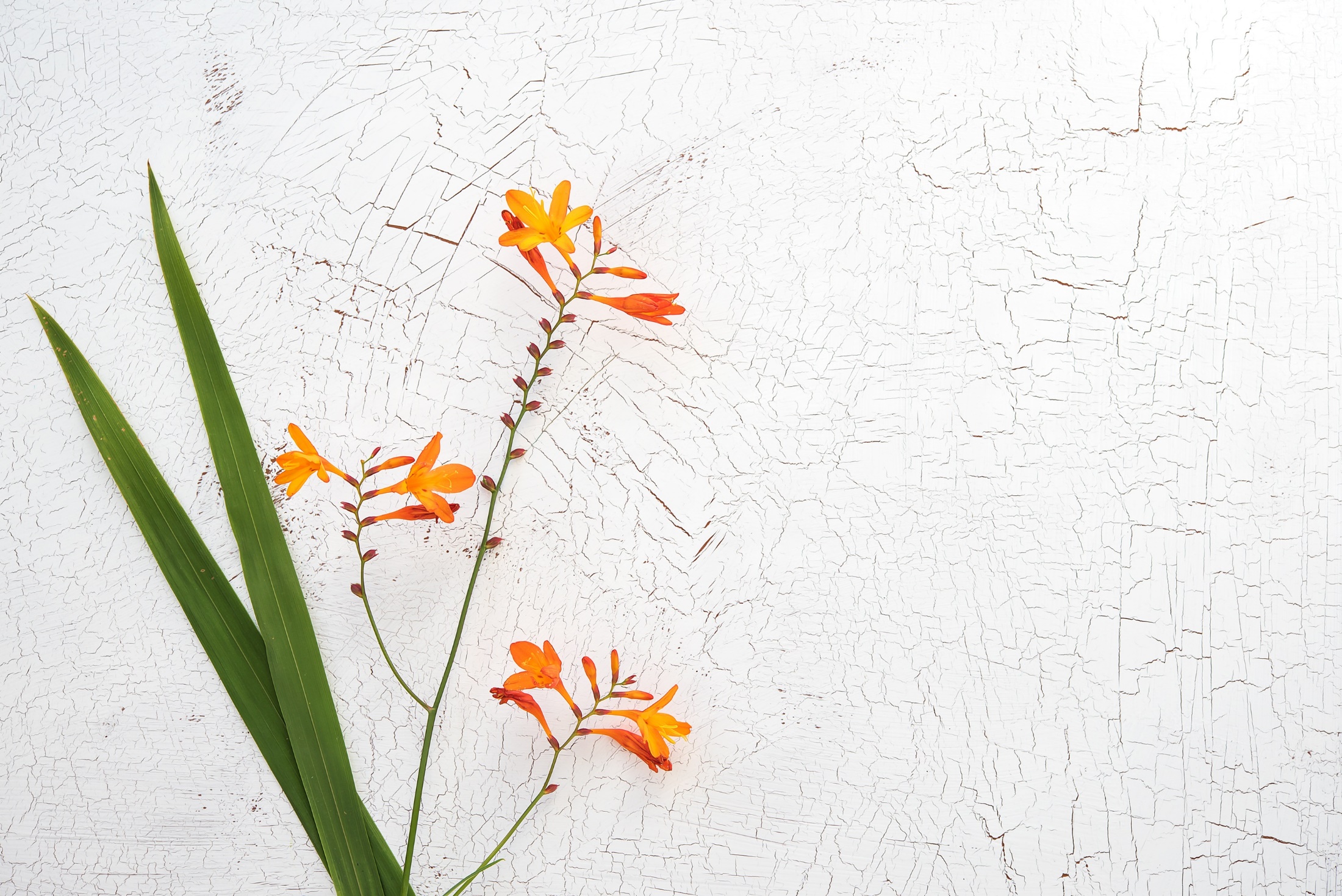 目 录
content
01
单击此处添加您的标题
02
单击此处添加您的标题
03
单击此处添加您的标题
04
单击此处添加您的标题
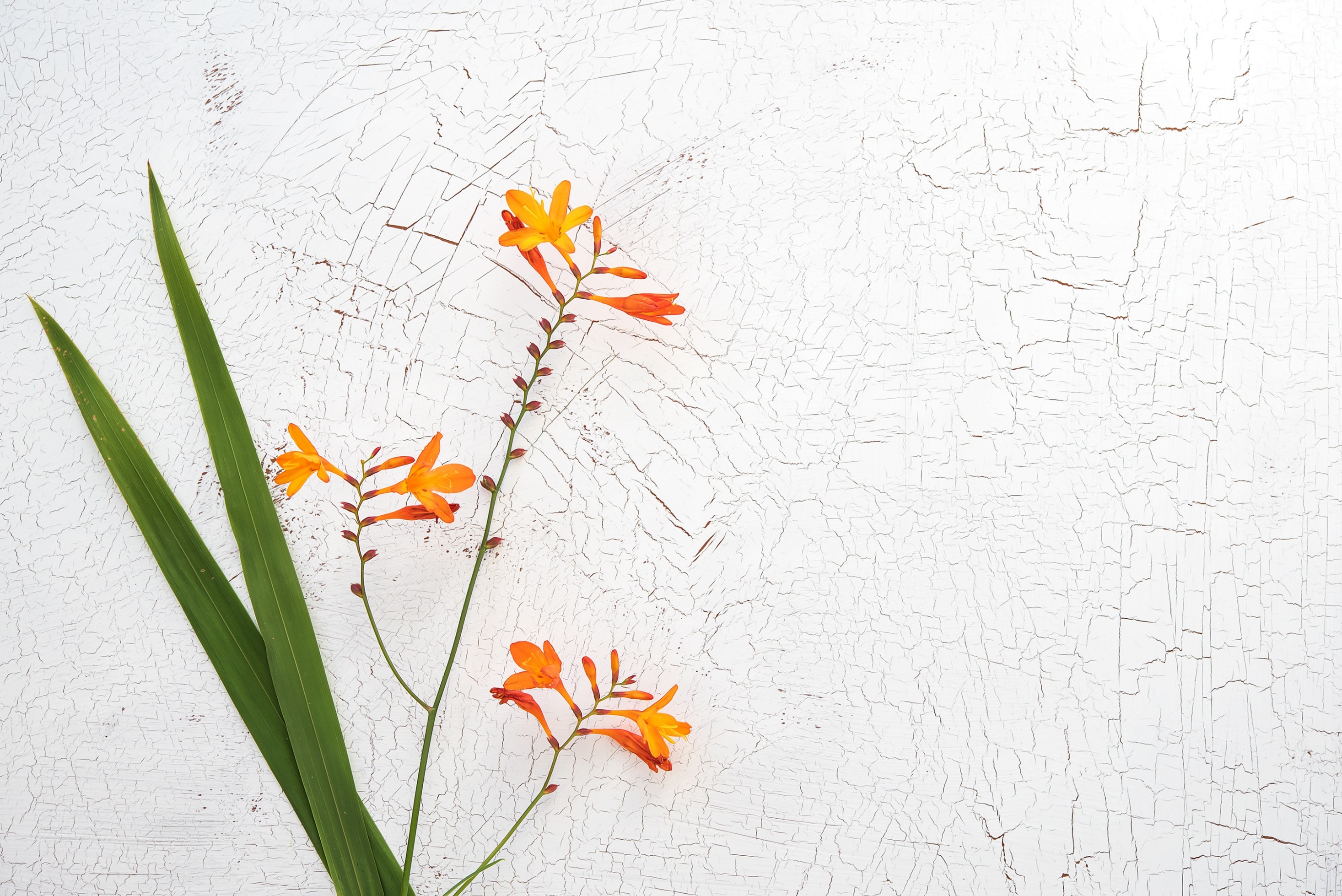 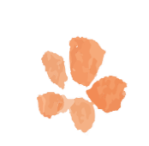 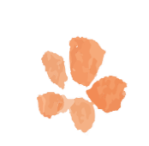 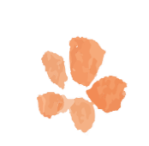 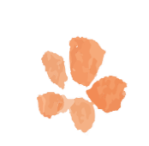 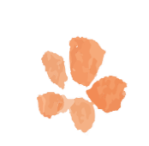 添加您的标题
编辑您的文本框大小，内容可随意更改文字标题选用微软雅黑字体。
添加您的副标题
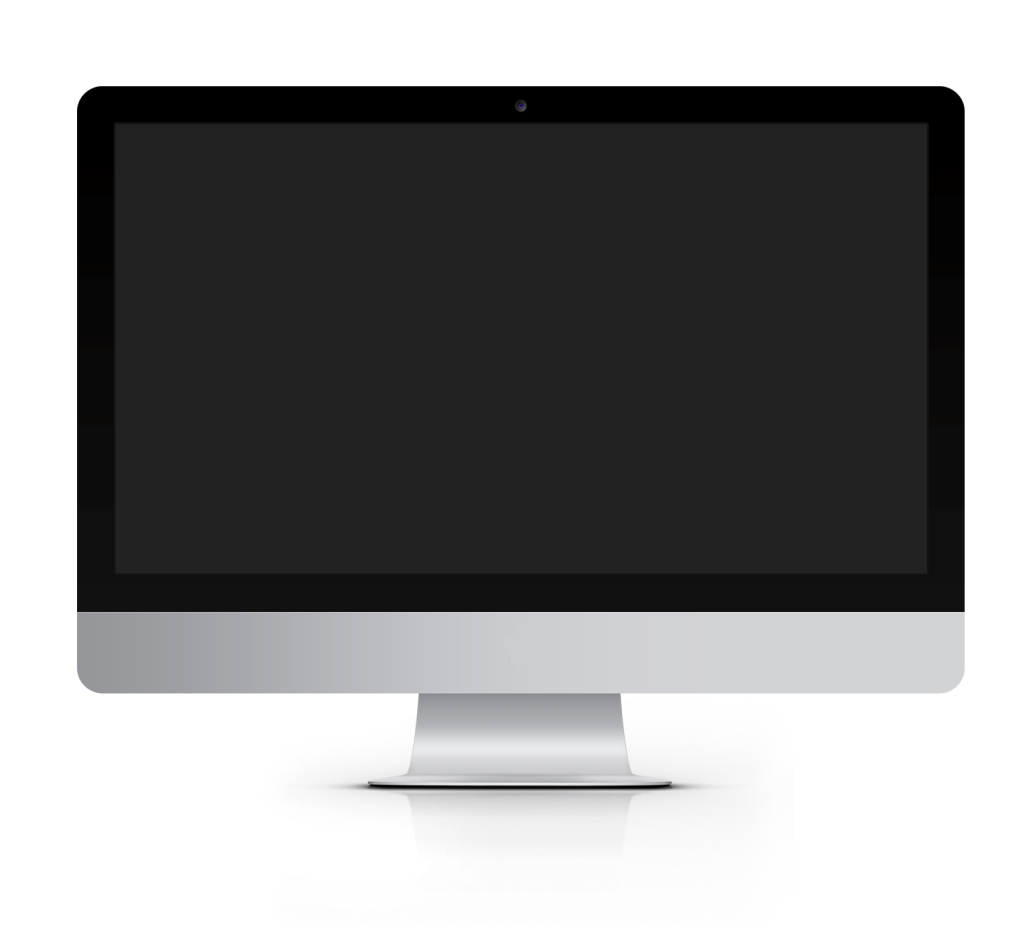 文字内容
01
单击此处添加您的编辑文字标题您的团队名称您的公司
文字内容
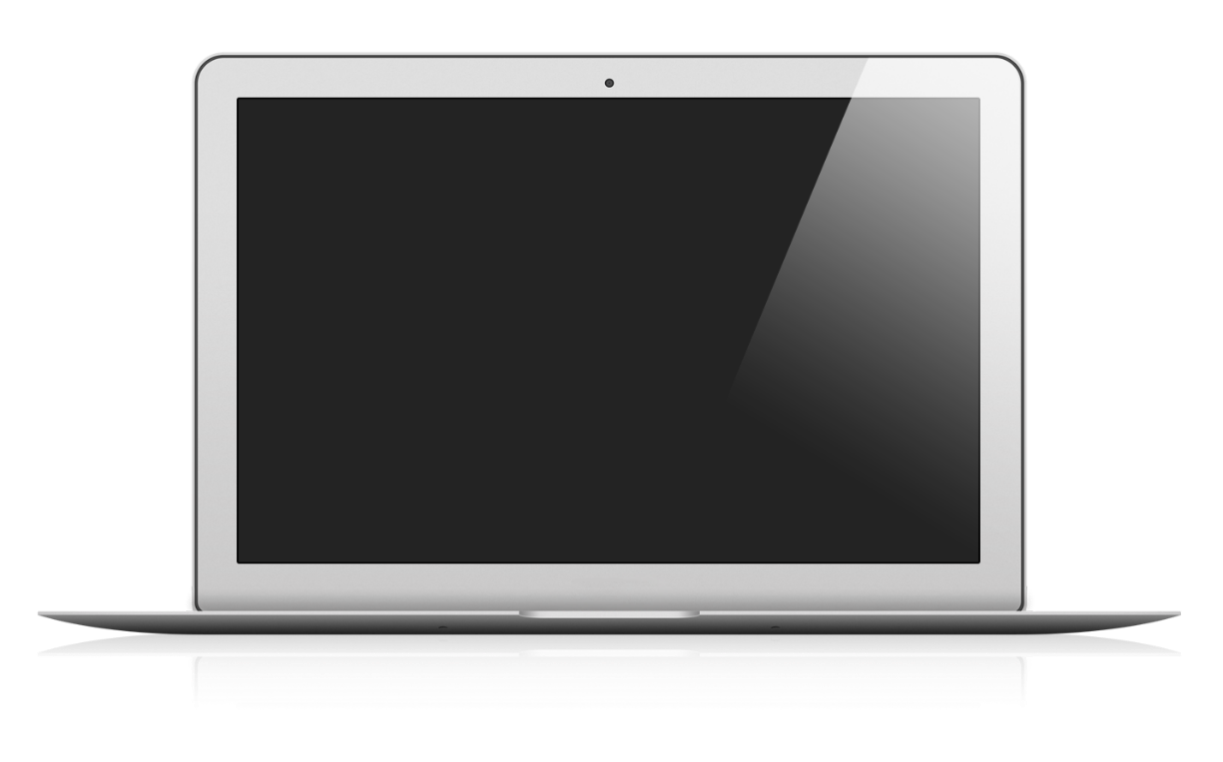 02
单击此处添加您的编辑文字标题您的团队名称您的公司
文字内容
03
单击此处添加您的编辑文字标题您的团队名称您的公司
添加您的副标题
单击编辑标题
单击此处可编辑内容，根据您的需要自由拉伸文本框大小
单击编辑标题
单击此处可编辑内容，根据您的需要自由拉伸文本框大小
单击编辑标题
单击编辑标题
单击此处可编辑内容，根据您的需要自由拉伸文本框大小
单击编辑标题
单击此处可编辑内容，根据您的需要自由拉伸文本框大小
添加您的副标题
单击此处添加您的文字内容。本模板的所有素材和逻辑图表，均可自由编辑替换和移动。
单击添加标题
单击此处添加您的文字内容。本模板的所有素材和逻辑图表，均可自由编辑替换和移动。
单击添加标题
单击此处添加您的文字内容。本模板的所有素材和逻辑图表，均可自由编辑替换和移动。
单击添加标题
单击此处添加您的文字内容。本模板的所有素材和逻辑图表，均可自由编辑替换和移动。
单击添加标题
添加您的副标题
添加标题
单击添加标题
单击添加标题
单击添加标题
单击添加标题
作品中目录框架完整，您可以根据实际进行增添。
作品中目录框架完整，您可以根据实际进行增添。
作品中目录框架完整，您可以根据实际进行增添。
作品中目录框架完整，您可以根据实际进行增添。
添加您的副标题
02
03
01
单击此处添加您的编辑文字标题，您的团队名称您的公司名称单击此处添加您的
单击此处添加您的编辑文字标题，您的团队名称您的公司名称单击此处添加您的
单击此处添加您的编辑文字标题，您的团队名称您的公司名称单击此处添加您的
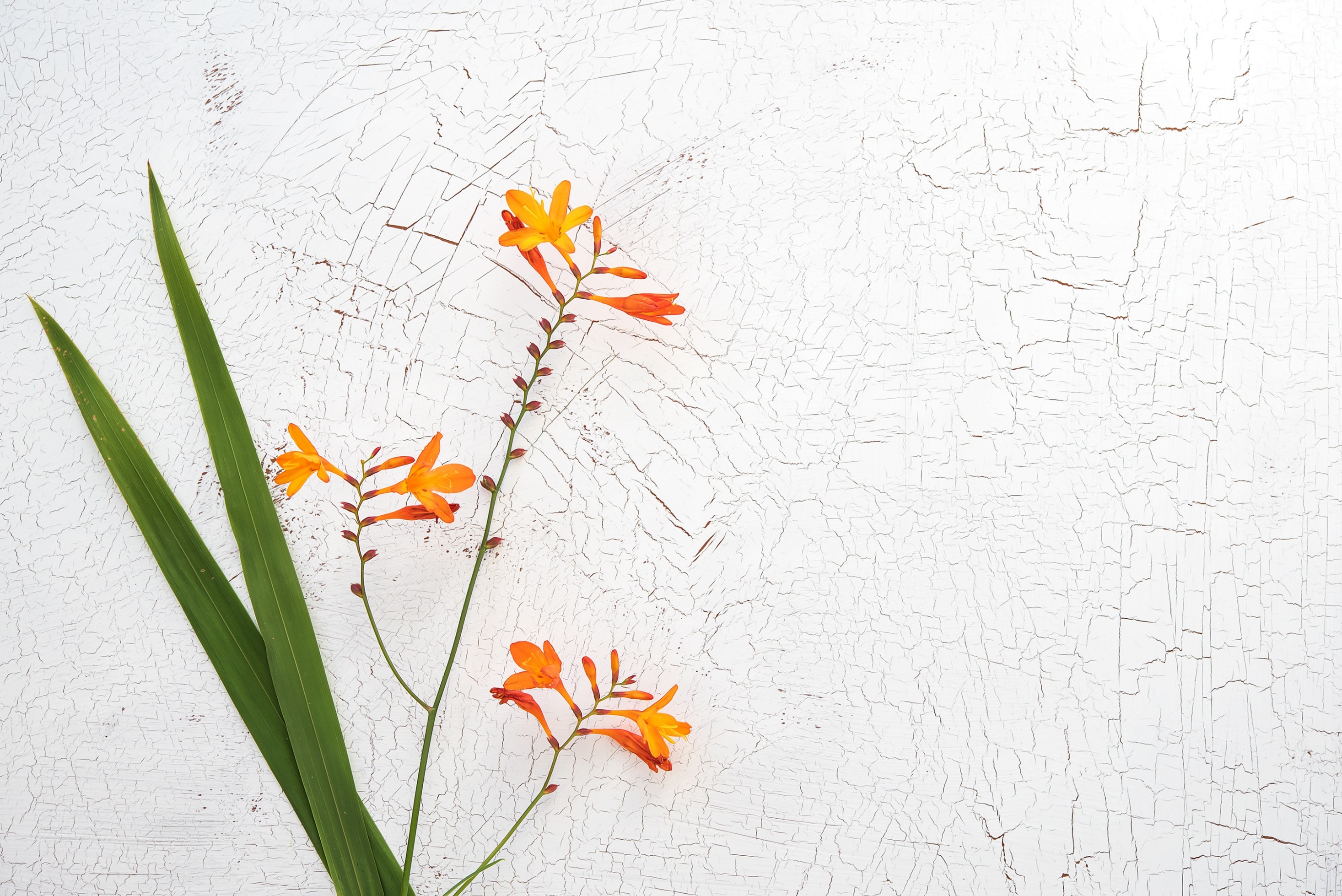 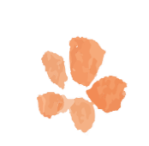 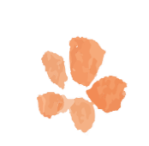 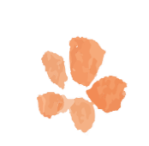 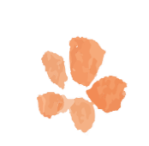 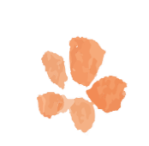 添加您的标题
编辑您的文本框大小，内容可随意更改文字标题选用微软雅黑字体。
添加您的副标题
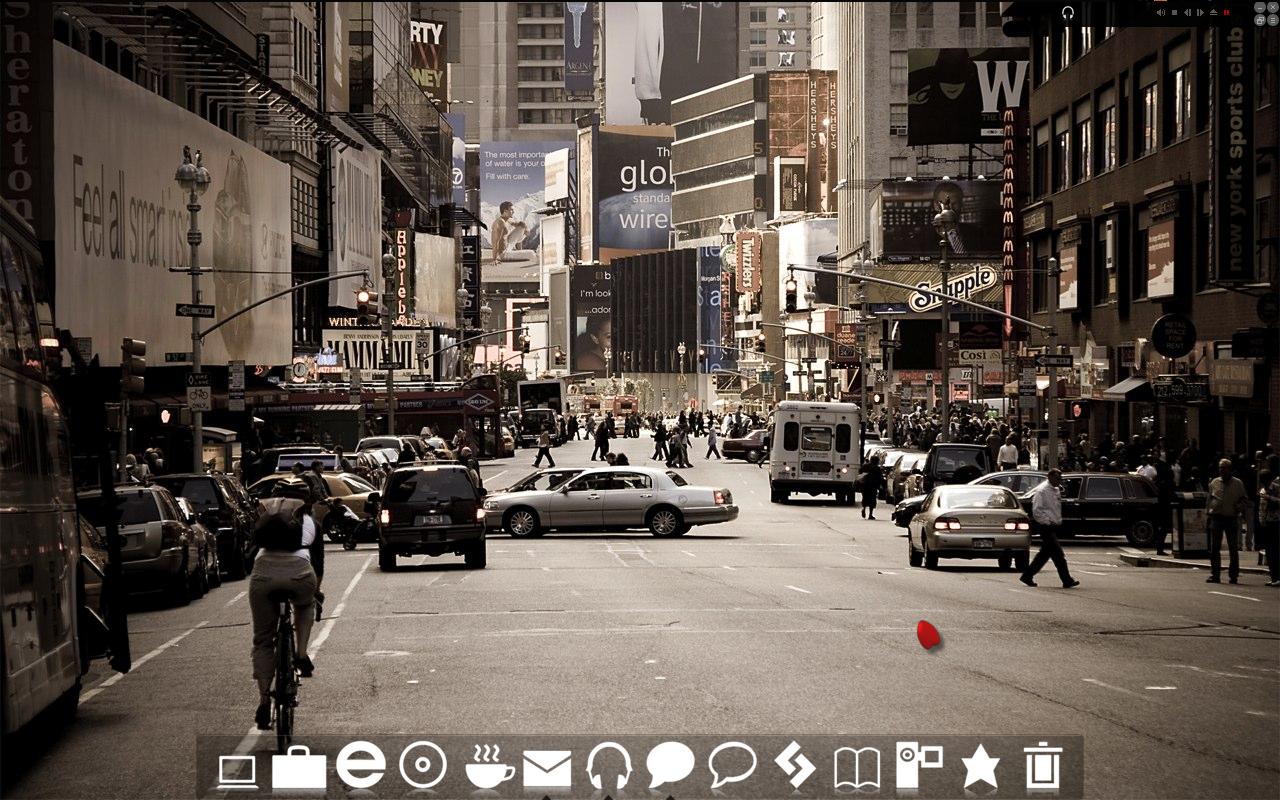 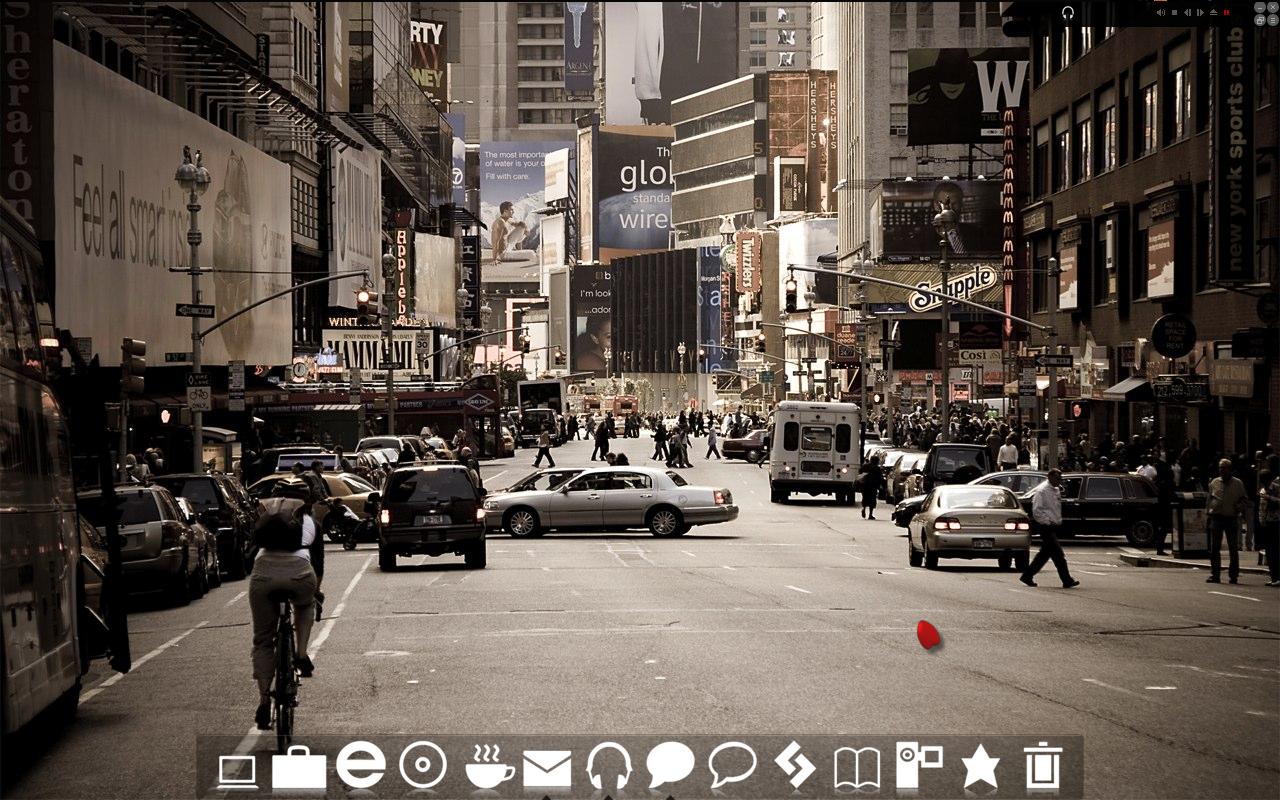 Aru Palaka
Project Manager
Ahmad Wahib
Design Contructor
Sholeh Musakun
Engineer
Arto Ruidho
Software Specialist
单击此处添加您的编辑文字标题您的团队名称，您的公司名称
单击此处添加您的编辑文字标题您的团队名称，您的公司名称
单击此处添加您的编辑文字标题您的团队名称，您的公司名称
单击此处添加您的编辑文字标题您的团队名称，您的公司名称
添加您的副标题
单击添加标题
单击添加标题
本模板的所有素材和逻辑图表，均可自由编辑替换和移动。
本模板的所有素材和逻辑图表，均可自由编辑替换和移动。
单击添加标题
单击添加标题
本模板的所有素材和逻辑图表，均可自由编辑替换和移动。
本模板的所有素材和逻辑图表，均可自由编辑替换和移动。
添加您的副标题
单击添加标题
单击添加标题
本模板的所有素材和逻辑图表，均可自由编辑替换和移动。
本模板的所有素材和逻辑图表，均可自由编辑替换和移动。
单击添加标题
本模板的所有素材和逻辑图表，均可自由编辑替换和移动。
单击添加标题
01
本模板的所有素材和逻辑图表，均可自由编辑替换和移动。
单击添加标题
02
04
单击添加标题
单击添加标题
03
05
单击添加标题
单击添加标题
添加您的副标题
单击添加标题
单击此处添加您的文字内容。本模板的所有素材和逻辑图表，均可自由编辑替换和移动。
单击添加标题
单击此处添加您的文字内容。本模板的所有素材和逻辑图表，均可自由编辑替换和移动。
添加您的副标题
单击添加标题
单击添加标题
作品中目录框架完整，您可以根据实际进行增添。
作品中目录框架完整，您可以根据实际进行增添。
单击添加标题
单击添加标题
单击添加标题
作品中目录框架完整，您可以根据实际进行增添。
作品中目录框架完整，您可以根据实际进行增添。
作品中目录框架完整，您可以根据实际进行增添。
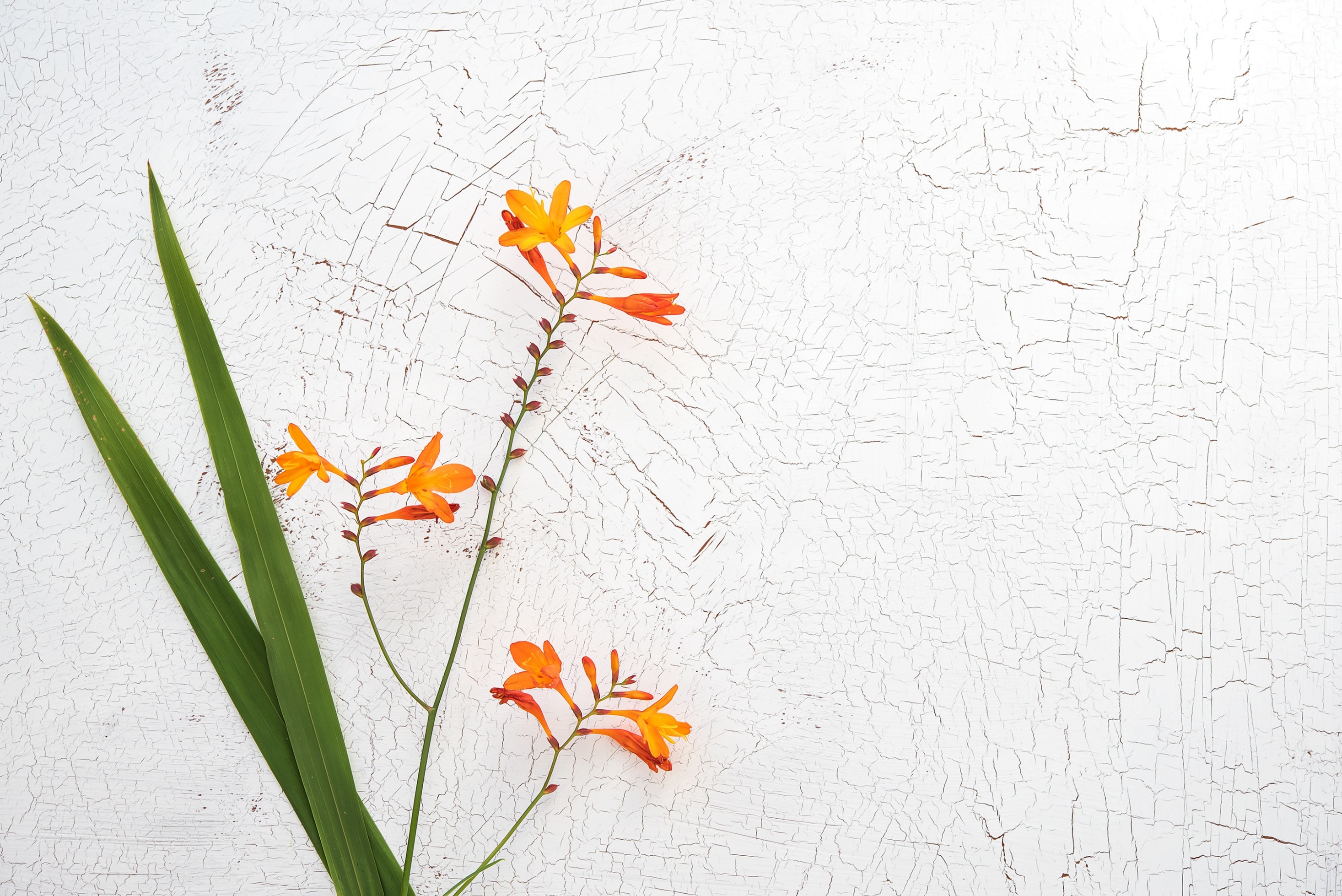 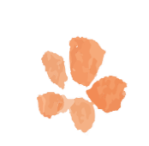 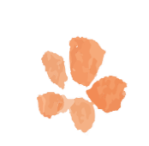 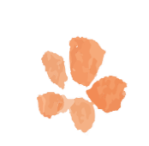 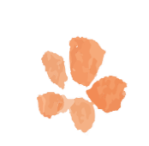 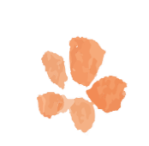 添加您的标题
编辑您的文本框大小，内容可随意更改文字标题选用微软雅黑字体。
添加您的副标题
主要内容二
本模板的所有素材和逻辑图表，均可自由编辑替换和移动。
单击添加标题
本模板的所有素材和逻辑图表，均可自由编辑替换和移动。
主要内容一
本模板的所有素材和逻辑图表，均可自由编辑替换和移动。
主要内容三
本模板的所有素材和逻辑图表，均可自由编辑替换和移动。
添加您的副标题
1
数据一
本模板的所有素材和逻辑图表，均可自由编辑替换和移动。
数据二
2
本模板的所有素材和逻辑图表，均可自由编辑替换和移动。
数据三
3
本模板的所有素材和逻辑图表，均可自由编辑替换和移动。
数据四
4
2014
2015
2016
本模板的所有素材和逻辑图表，均可自由编辑替换和移动。
单击此处添加您的文字内容。
单击此处添加您的文字内容。
单击此处添加您的文字内容。
添加您的副标题
01
02
03
04
本模板的所有素材和逻辑图表，均可自由编辑替换和移动。
本模板的所有素材和逻辑图表，均可自由编辑替换和移动。
本模板的所有素材和逻辑图表，均可自由编辑替换和移动。
本模板的所有素材和逻辑图表，均可自由编辑替换和移动。
单击输入关键词
单击输入关键词
单击输入关键词
单击输入关键词
添加您的副标题
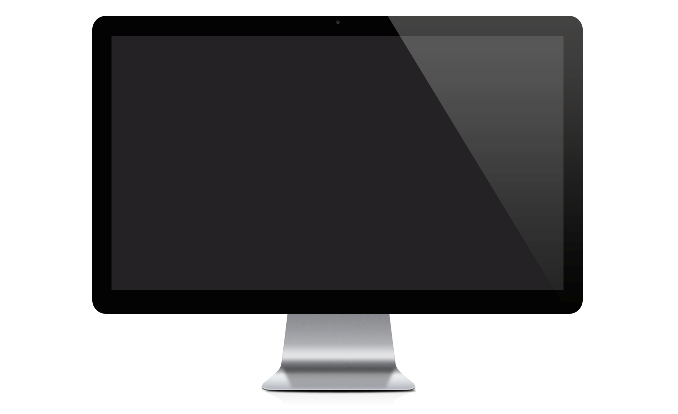 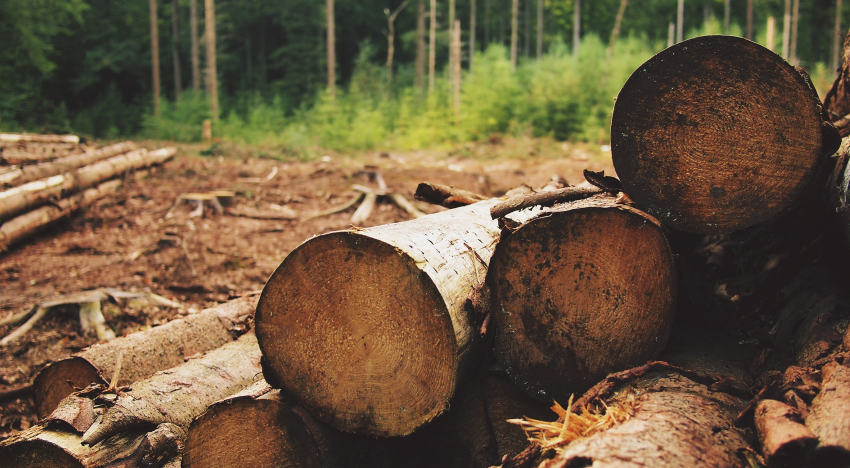 单击此处添加您的文字内容。
单击此处添加您的文字内容。
单击此处添加您的文字内容。
单击此处添加您的文字内容。
单击此处添加您的文字内容。
单击此处添加您的文字内容。
添加标题
本模板的所有素材和逻辑图表，均可自由编辑替换和移动。作品中目录框架完整，您可以根据实际进行增添。
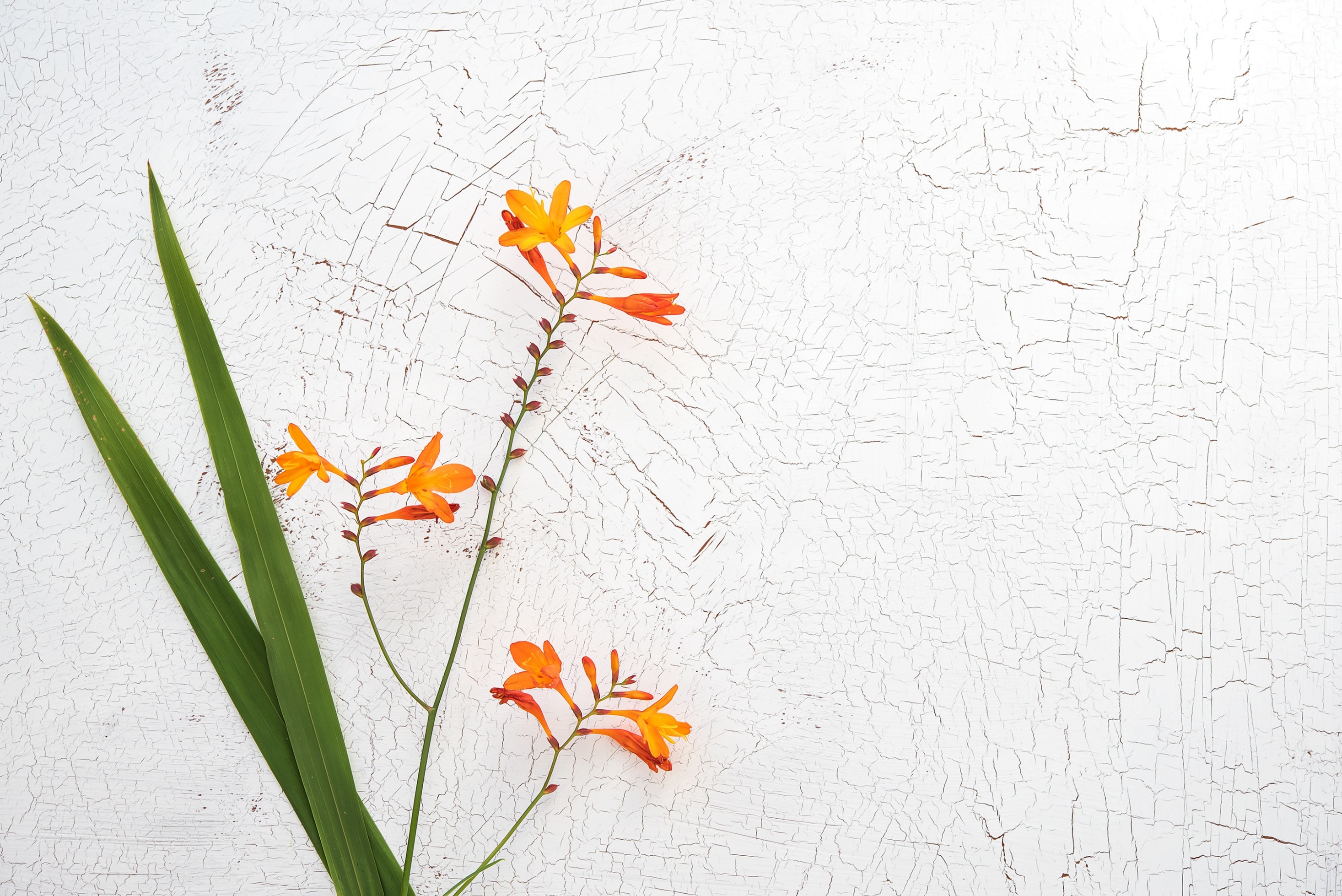 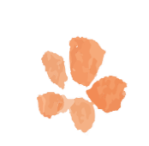 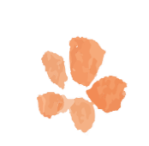 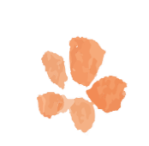 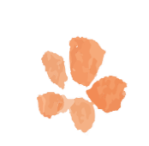 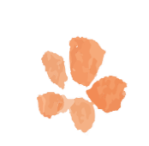 添加您的标题
编辑您的文本框大小，内容可随意更改文字标题选用微软雅黑字体。
添加您的副标题
输入文字
输入文字
在此输入您的描述内容，在此输入您的描述内容在此输入您的描述内容，在此输入您的描述内容
在此输入您的描述内容，在此输入您的描述内容在此输入您的描述内容，在此输入您的描述内容
输入文字
在此输入您的描述内容，在此输入您的描述内容在此输入您的描述内容，在此输入您的描述内容
输入文字
在此输入您的描述内容，在此输入您的描述内容在此输入您的描述内容，在此输入您的描述内容
添加您的副标题
步骤一
步骤二
步骤三
步骤四
单击此处添加您的文字内容。本模板的所有素材和逻辑图表，均可自由编辑替换和移动。作品中目录框架完整，您可以根据实际进行增添。
思路一
思路二
单击此处添加您的文字内容。本模板的所有素材和逻辑图表，均可自由编辑替换和移动。
单击此处添加您的文字内容。本模板的所有素材和逻辑图表，均可自由编辑替换和移动。
添加您的副标题
文字内容
单击此处添加您的编辑文字标题您的团队名称您的公司名称单击此处添加您的编辑文字
60%
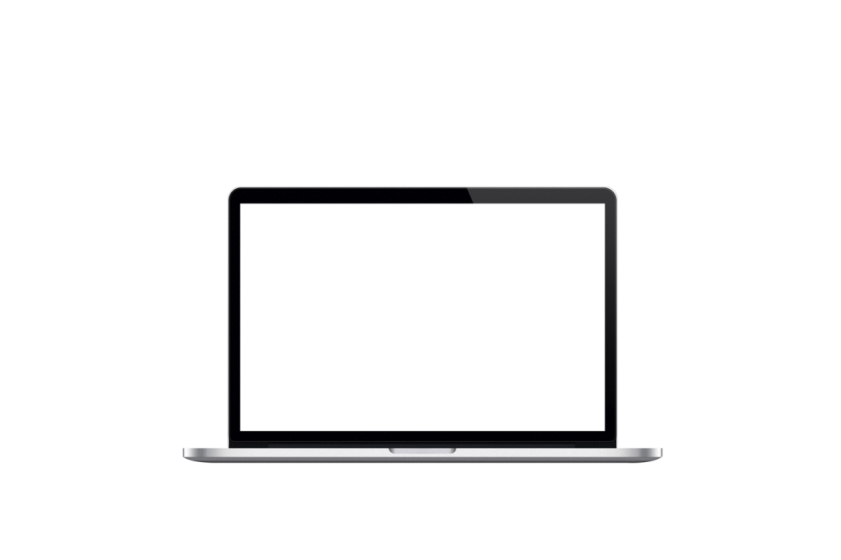 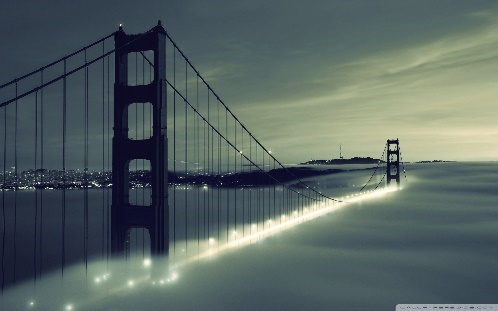 文字内容
单击此处添加您的编辑文字标题您的团队名称您的公司名称单击此处添加您的编辑文字
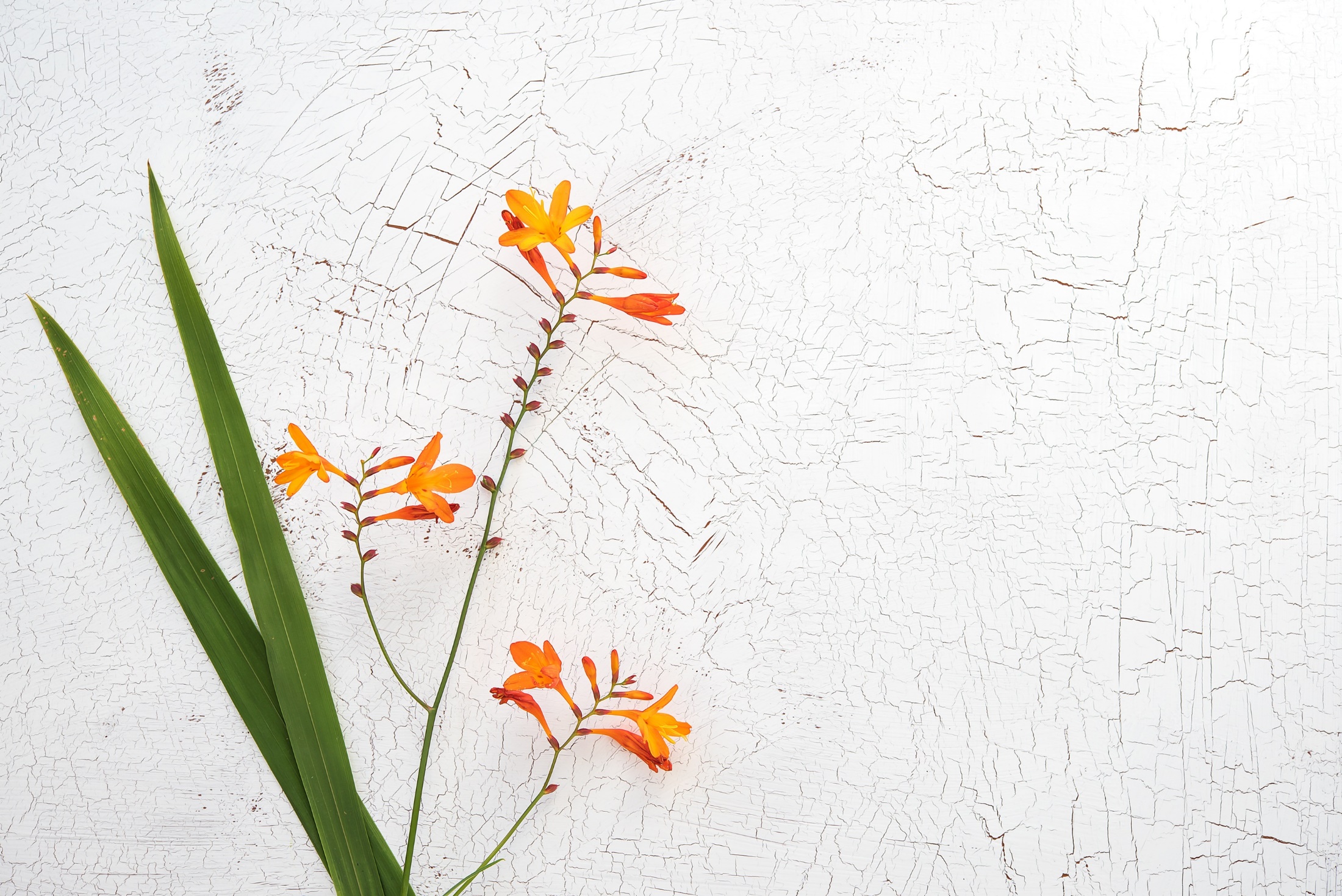 谢谢您的观看
简约商业创业计划书
创作者：xiazaii
THE PROFESSIONL POWERPOINT TEMPLATE